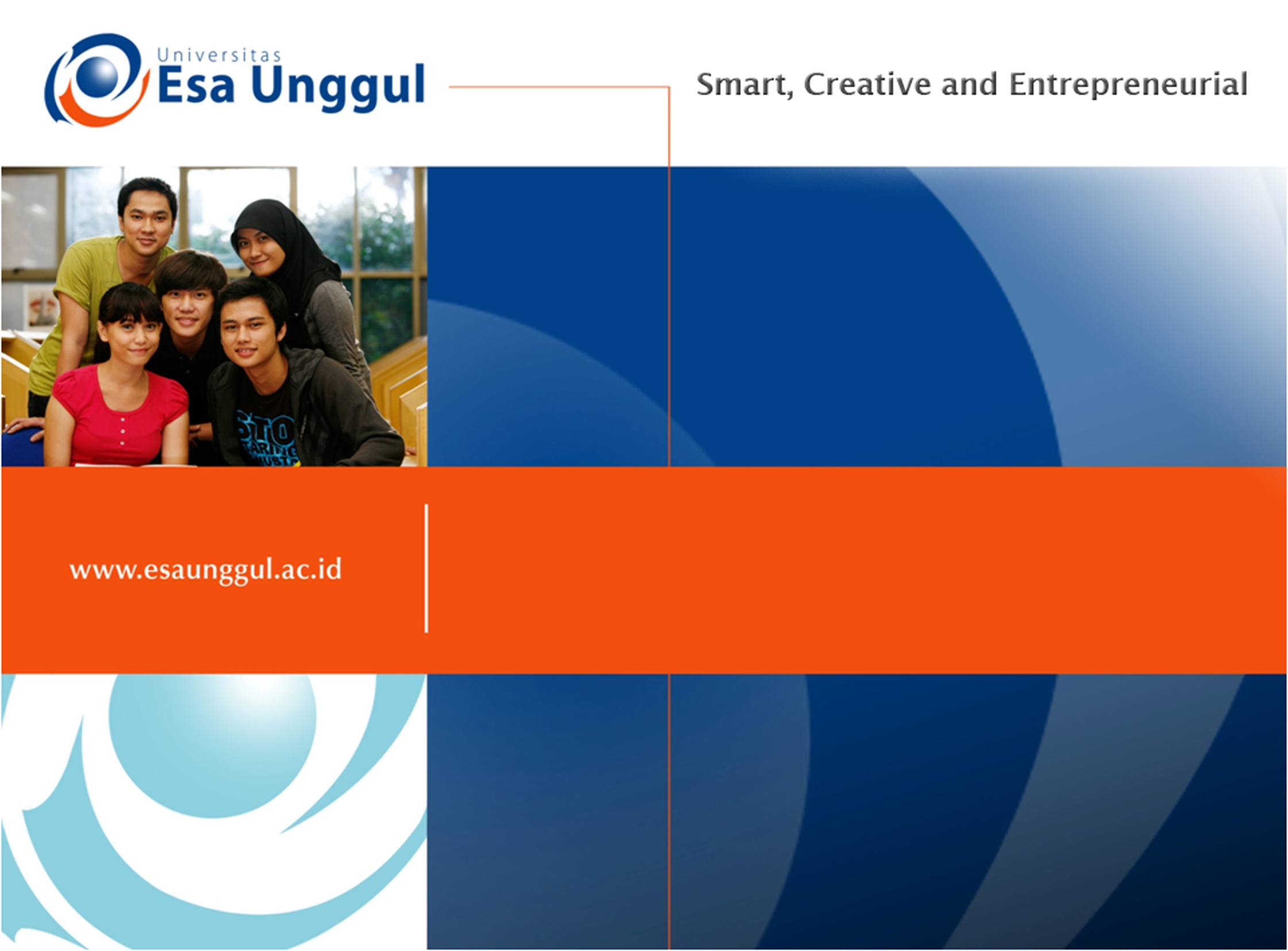 CONFORMANCE TESTING
PERTEMUAN 12 
NOVIANDI
FIKES – MANAJEMEN INFORMASI KESEHATAN
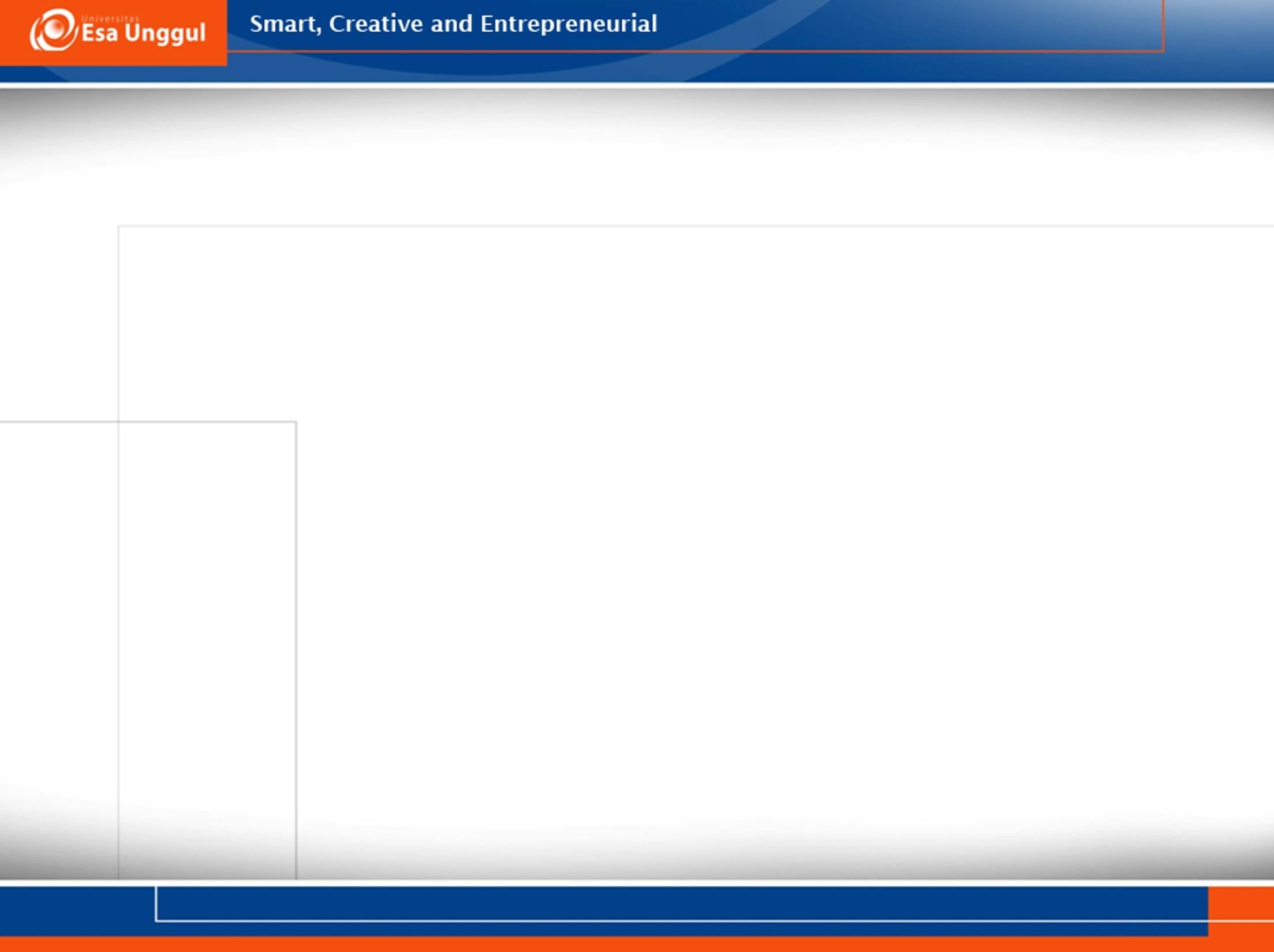 Conformance Testing
Bab ini berfokus pada prinsip-prinsip dasar pengujian kesesuaian.
Meskipun konsep pengujian kesesuaian adalah titik fokus utama yang dibahas di sini, mereka tidak dapat didiskusikan secara terpisah; Dengan demikian, akan disertakan konsep terkait kapan sesuai. Siklus dan proses pengujian dipresentasikan bersama dengan hubungan mereka untuk siklus hidup pengembangan standar. Prinsip penting dalam standar pengembangannya adalah mengintegrasikan pengujian dalam proses untuk mendapatkan umpan balik. Kerangka metodologi pengujian menyediakan proses untuk mengembangkan, mengatur, dan mengelola tes, serta melakukan pengujian dan analisa hasilnya.
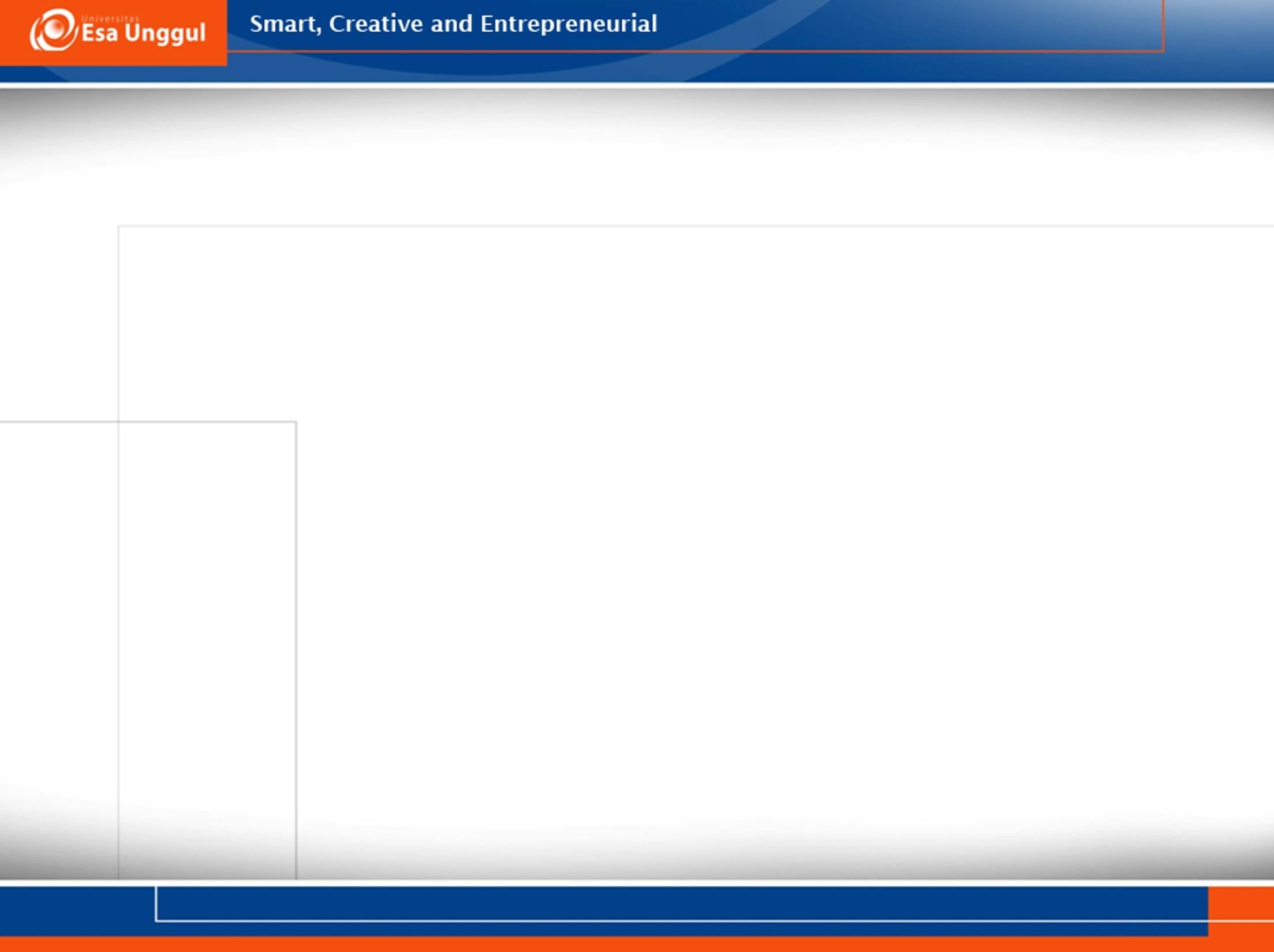 Conformance Testing
Fokus yang dilakukan adalah komunikasi antara aplikasi yang terdistribusi, kita membahas bagaimana mengirim dan menerima aplikasi yang diuji, menggunakan hasil uji laboratorium studi kasus sebagai konteksnya. Selanjutnya, kami menawarkan satu set prinsip dasar untuk mengembangkan Test Plans and Test Cases. Akhirnya, sebuah perbandingan antara pengujian kemampuan dan pengujian lokasi disajikan.
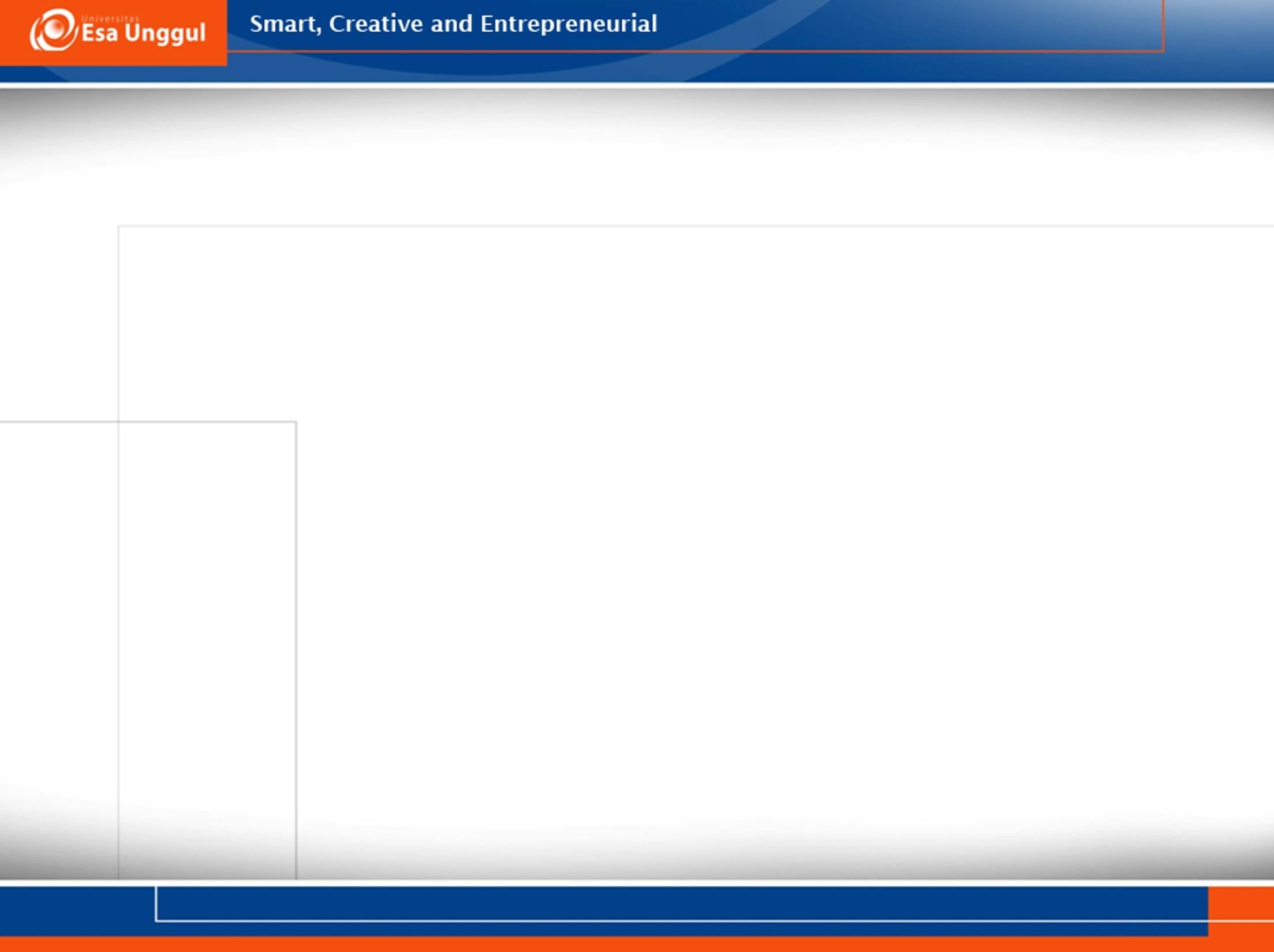 Conformance Testing
11.2 Uji Kesesuaian dan Interoperabilitas
11.2.1 Uji Kesesuaian
Uji Kesesuaian adalah proses yang menentukan apakah suatu entitas (pesan, dokumen, aplikasi, sistem, dll.) mematuhi persyaratan yang tercantum dalam spesifikasi. Sejak Uji kesesuaian didasarkan pada spesifikasi, sangat penting bahwa Persyaratannya komprehensif dan tidak ambigu. Uji kesesuaian hanya bisa menguji terhadap apa yang secara eksplisit didokumentasikan dalam sebuah standar. Menguji berbagai macam Persyaratan tidak selalu realistis, tapi evaluasi persyaratan khusus akan menjadi layak sekaligus berguna.
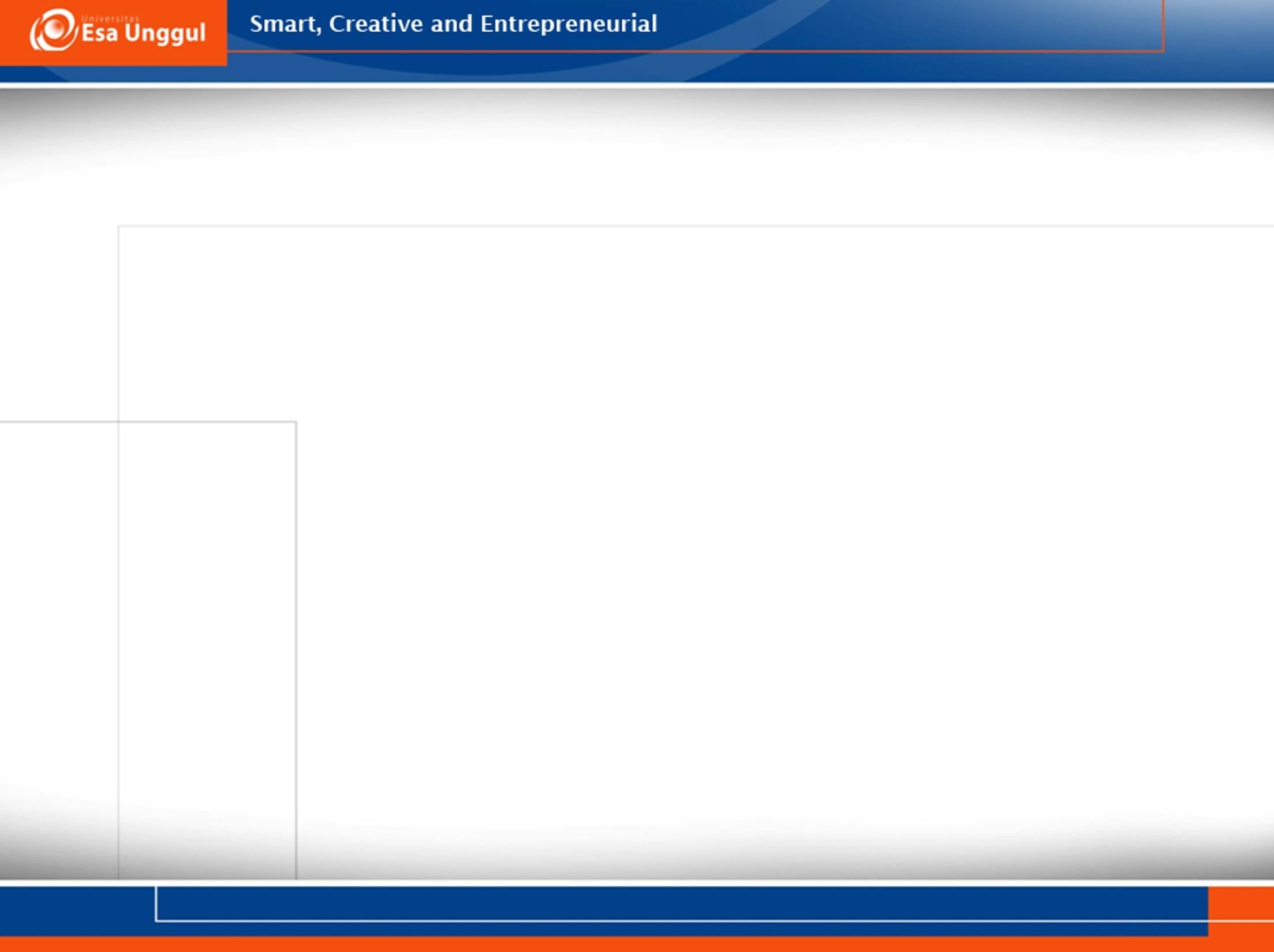 Conformance Testing
Selain itu, tidak ada kepastian bahwa tes yang disertakan adalah benar. Oleh karena itu, pengujian kesesuaian berusaha untuk menetapkan tingkat kepercayaan diri dalam kesesuaian entitas tertentu berdasarkan kuantitas dan kualitas Pengujian dilakukan (yang, sebagaimana dinyatakan, secara langsung tergantung pada persyaratan). Tujuan akhir dari kesesuaian pengujian adalah untuk memungkinkan interoperabilitas antar implementasi sistem yang berbeda. Melakukan pengujian interoperabilitas aktual menambahkan dimensi lain pada persyaratan untuk lingkungan pengujian, namun pengujian kesesuaian dipandang sebagai alat meningkatkan kemungkinan bahwa sistem akan interoperable
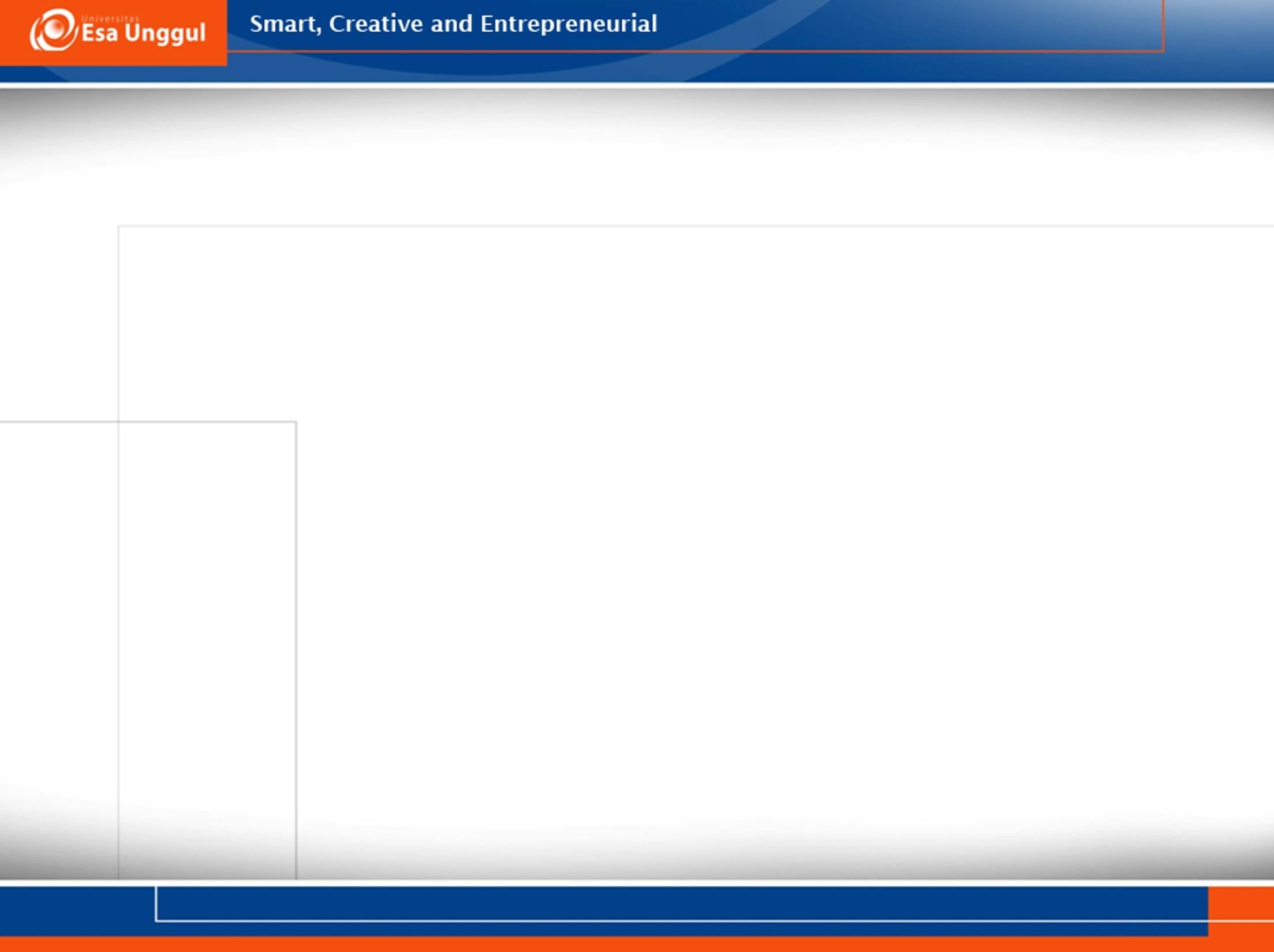 Conformance Testing
Pengujian interoperabilitas menilai apakah aplikasi (atau sistem perangkat lunak) dapat berkomunikasi satu sama lain secara efektif dan akurat, dan apakah mereka bisa memberikan layanan yang diharapkan sesuai dengan persyaratan yang ditetapkan. Pengujian semacam itu sangat penting, karena banyak perancang sistem modern dirancang untuk didistribusikan sistem dan bergantung pada operasi tanpa batas. Tingkat pengujian interoperabilitas termasuk transportasi; sintaks dan kompatibilitas format data; mekanisme pengkodean; dan pemahaman umum dan penggunaan data dipertukarkan (semantik).
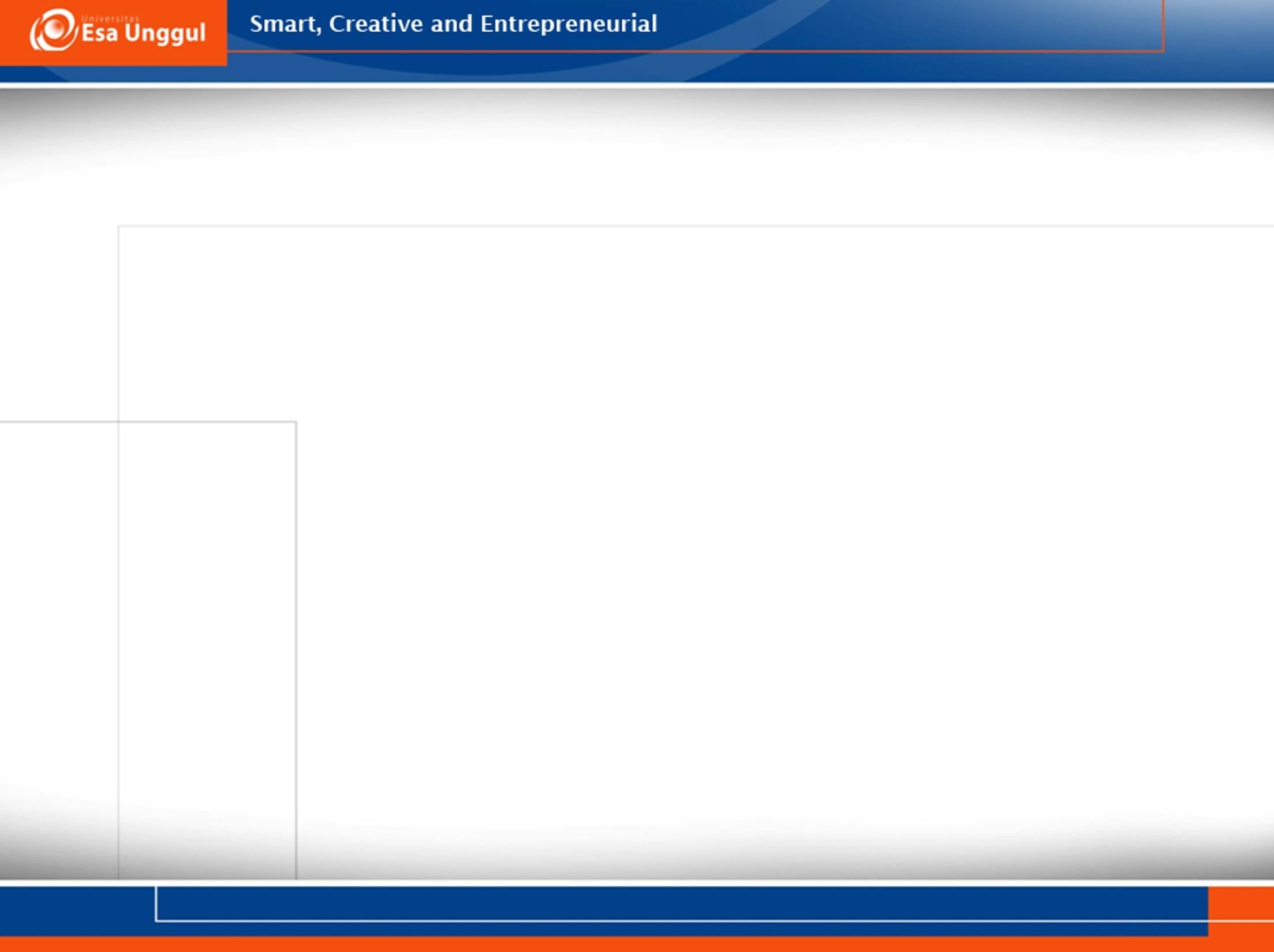 Uji Kesesuaian dan Interoperabilitas
Hubungan
Uji kesesuaian dan interoperabilitas saling terkait, dan keduanya perlu dilakukan untuk mendorong interoperabilitas Maksud dari pengujian kesesuaian adalah untuk memverifikasi bahwa sebuah sistem perangkat lunak dengan benar menerapkan spesifikasi standar yang ditetapkan.
Uji interoperabilitas dapat saling melengkapi dan dapat dilihat sebagai langkah selanjutnya pengujian kesesuaian, memverifikasi bahwa sistem perangkat lunak yang berbeda bekerja bersama secara efektif untuk memberikan fungsi yang diharapkan. Selama implementasi, Kesesuaian dengan standar tercapai lebih dulu, dan seharusnya tidak dikompromikan selama pengujian interoperabilitas.
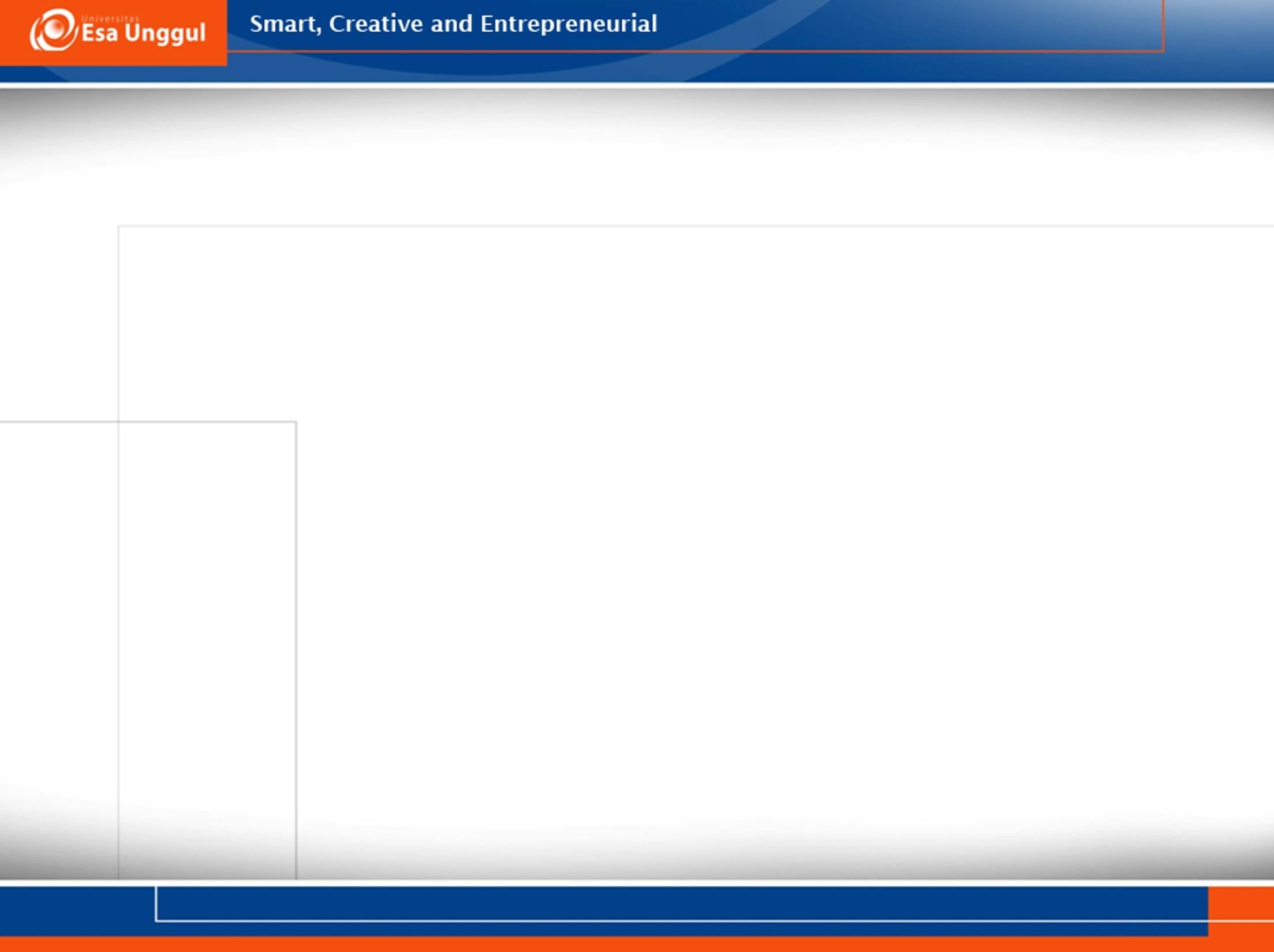 Uji Kesesuaian dan Interoperabilitas
Tanpa kesesuaian, dua implementasi bisa beroperasi sementara akan tetapi akan menghancurkan interoperasi dengan semua sistem lainnya;
Oleh karena itu, pengujian kesesuaian harus dilakukan bersamaan dengan interoperabilitas pengujian jika memungkinkan Interoperabilitas Test Bed (di jelaskan pada bab selanjutnya)
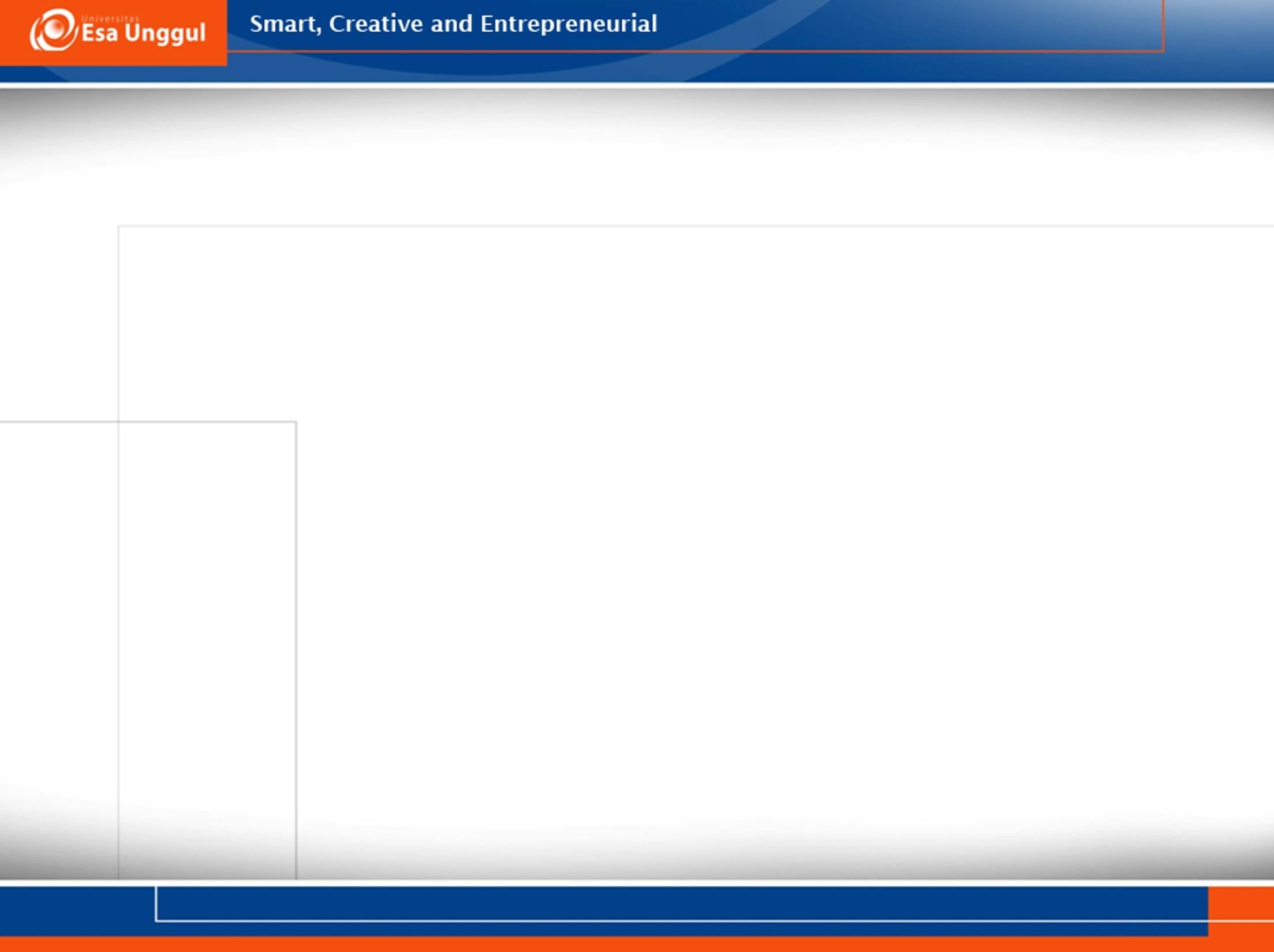 Uji Kesesuaian dan Interoperabilitas
Sistem dapat beroperasi meskipun mereka gagal dalam pengujian kesesuaian, karena kegagalan pengujian kesesuaian tidak mencegah sistem bertukar data. Dua sistem mungkin tidak mengikuti spesifikasi kesesuaian seperti yang diberikan, namun jika mitra dagang terlibat menyetujui, maka sistem masih bisa saling beroperasi
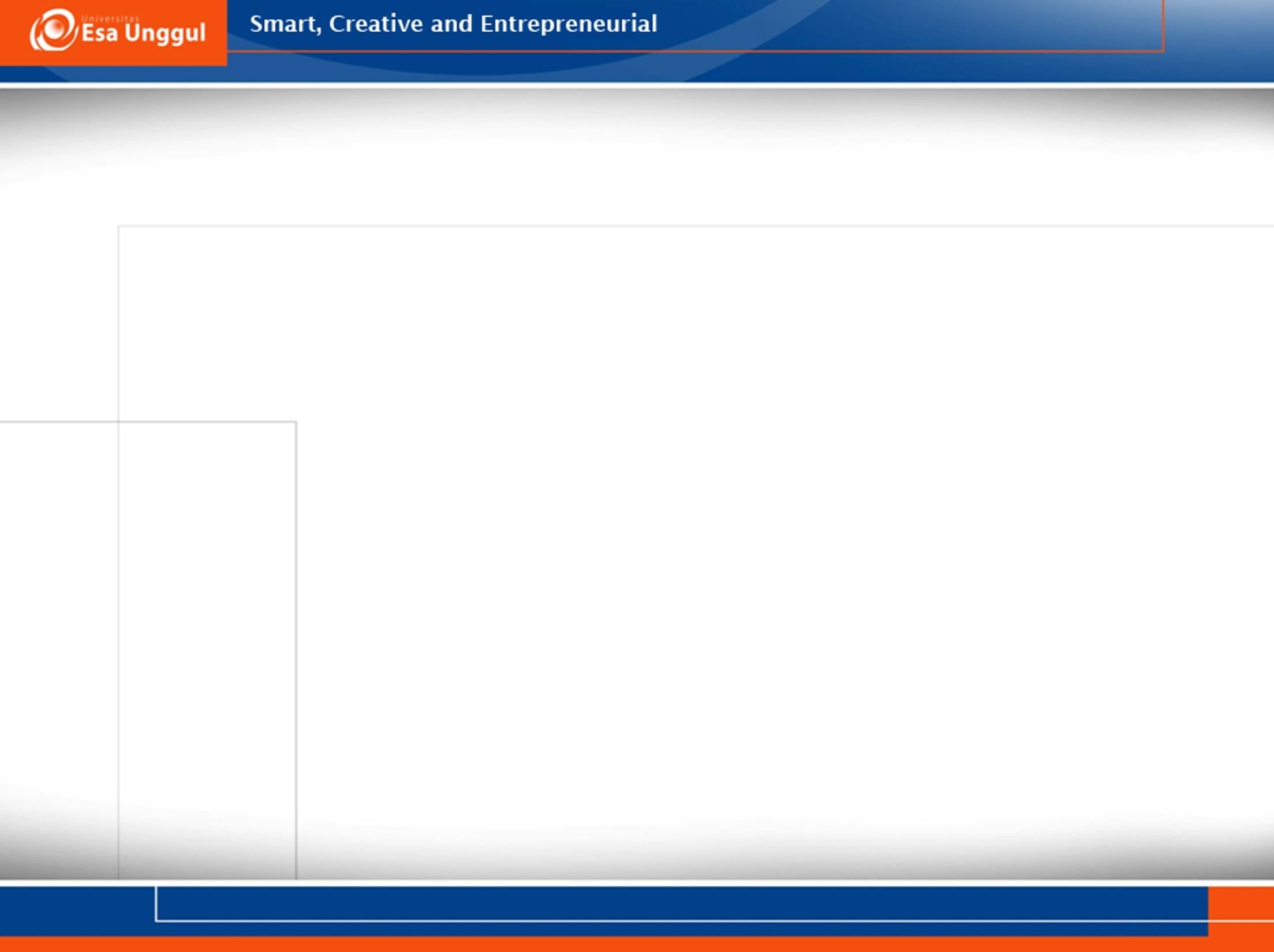 Periodic Testing
Agar efektif, pengujian harus berupa proses periodik; Artinya, pengujian bukan proposisi "Satu dan selesai". Perubahan standar dan implementasinya membuat pengujian ulang diperlukan, termasuk pengujian kesesuaian dan pengujian interoperabilitas. Bila standar direvisi dan dikeluarkan, implementasi harus diperbarui. Test Suite harus direvisi juga, dan kebutuhan pengujian kesesuaian untuk diulang. Saat implementasi mendeteksi dan memperbaiki kesalahan atau menambah fitur baru, spesifikasi harus diperbarui dan kesesuaian perlu diuji ulang. Kapanpun  Implementasi dimodifikasi dan diuji ulang untuk kesesuaian, uji coba interoperabilitas juga harus dilakukan Mitra dagang harus memastikan update simultan, Jika tidak, antarmuka cenderung bermasalah (lihat Bab 8).
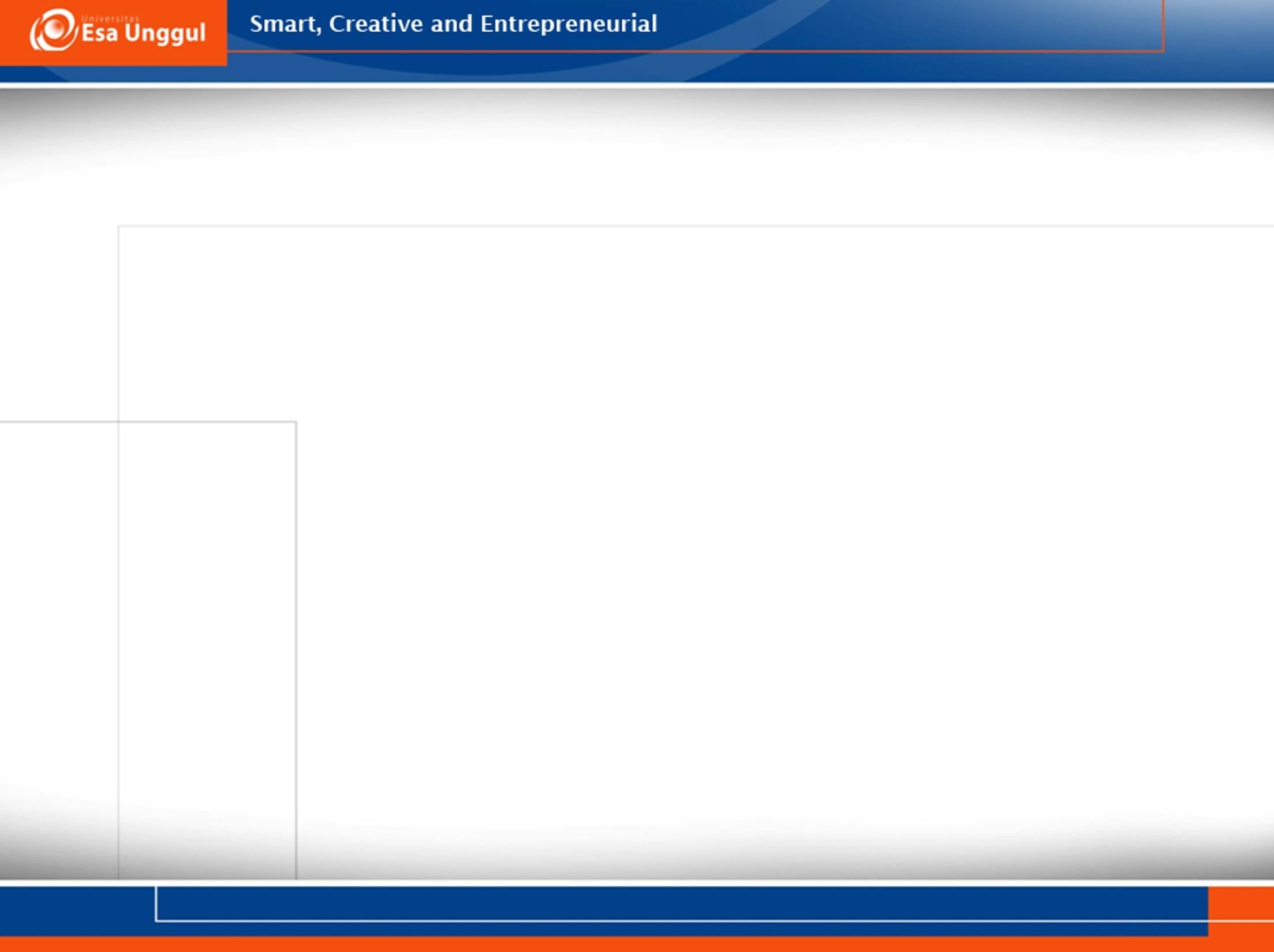 Conformance Testing in Operational Environment
Pengujian kesesuaian biasanya tidak dianggap sebagai kegiatan yang dilakukan di lingkungan operasional (produksi). Uji kesesuaian biasanya terjadi dalam konteks penilaian suatu produk (sistem) dalam pengaturan terkendali dan terkontrol (yaitu, lingkungan pengujian); Namun, pengembang sistem atau pengguna dapat memilih untuk menggabungkan pengujian kesesuaian ke lingkungan operasional sebagai mekanisme untuk memverifikasi kualitas data. Biasanya, pemeriksaan kualitas data melampaui pengujian kesesuaian. Berdasarkan hasil uji kualitas data (dan persyaratan fungsional terkait), sistem mungkin memutuskan untuk tidak memproses sebagian atau seluruh pesan (atau dokumen).
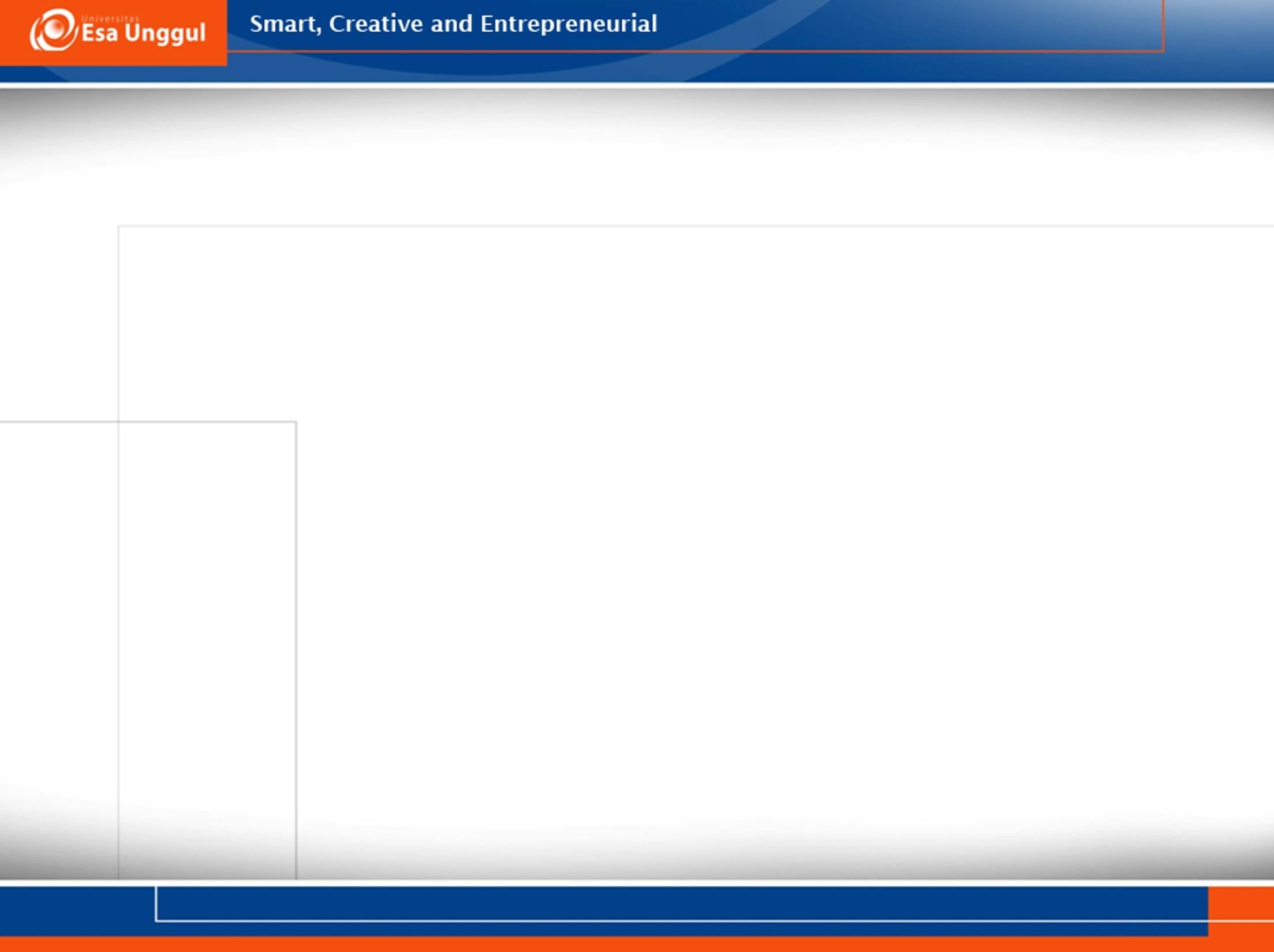 SDLC
Pengujian adalah aspek yang sering diabaikan dari siklus pengembangan standar. Pengembangan standar dapat dianggap sebagai bangku bertingkat tiga yang terdiri dari standar pengembangan, implementasi, dan pengujian, di mana ketiga kakinya berada diperlukan untuk viabilitas. Setiap aspek memberikan umpan balik kepada yang lain. Saat implementasi dan pengujian dimulai pada tahap awal dari standar yang stabil Kualitas standar meningkat secara signifikan, karena ambiguitas dan permasalahannya ditemukan sejak awal dalam prosesnya.
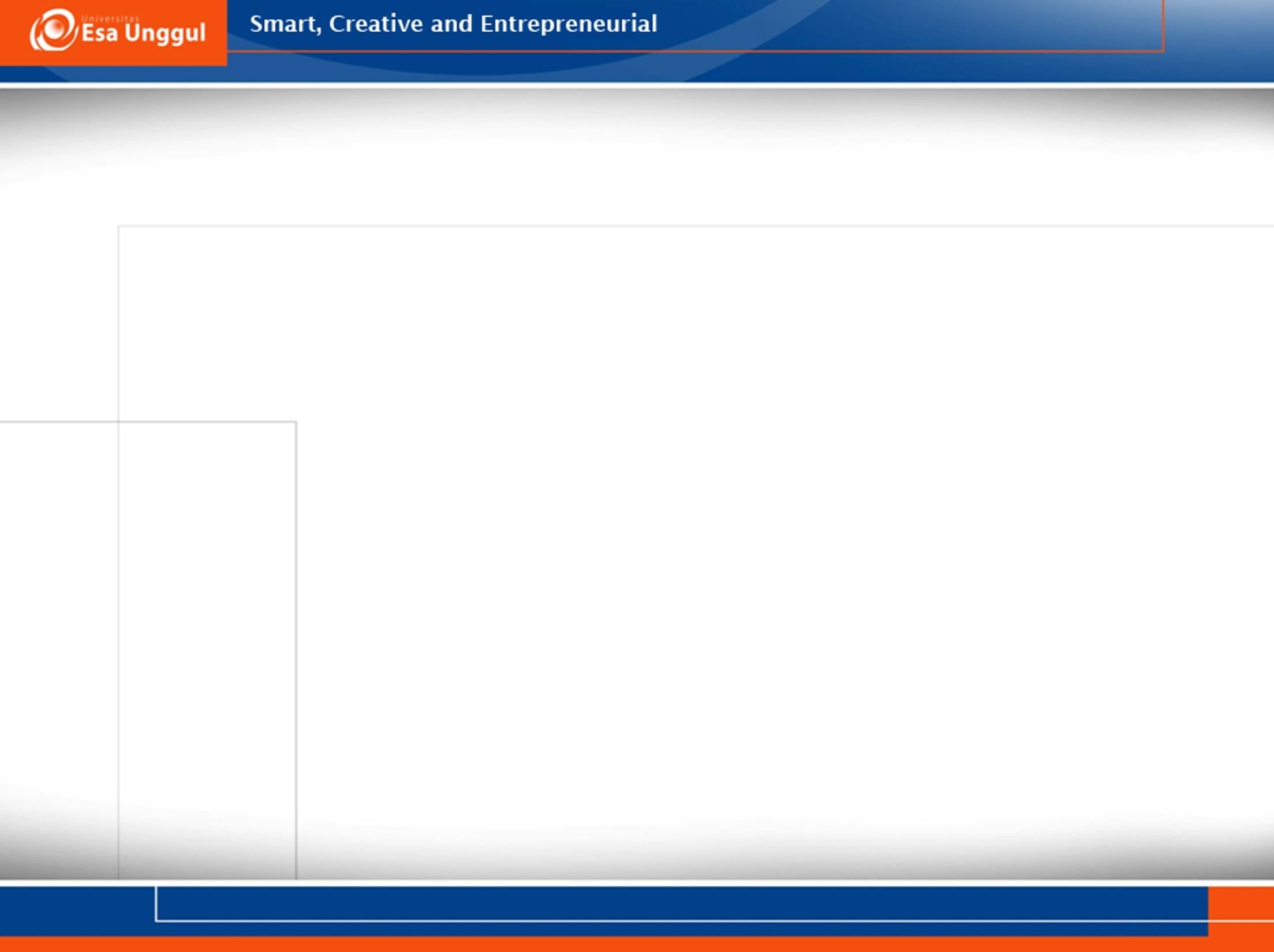 System Under Test- SUT
Sistem under-test (SUT) adalah sistem perangkat lunak yang sedang diuji. Penguji bergantung pada kemampuan produksi SUT yang ada (atau kandidat untuk produksi) pada versi untuk memeriksa fungsinya. Penguji tidak dapat meminta atau mengharapkan produk yang akan dimodifikasi semata-mata untuk mendukung kegiatan pengujian.
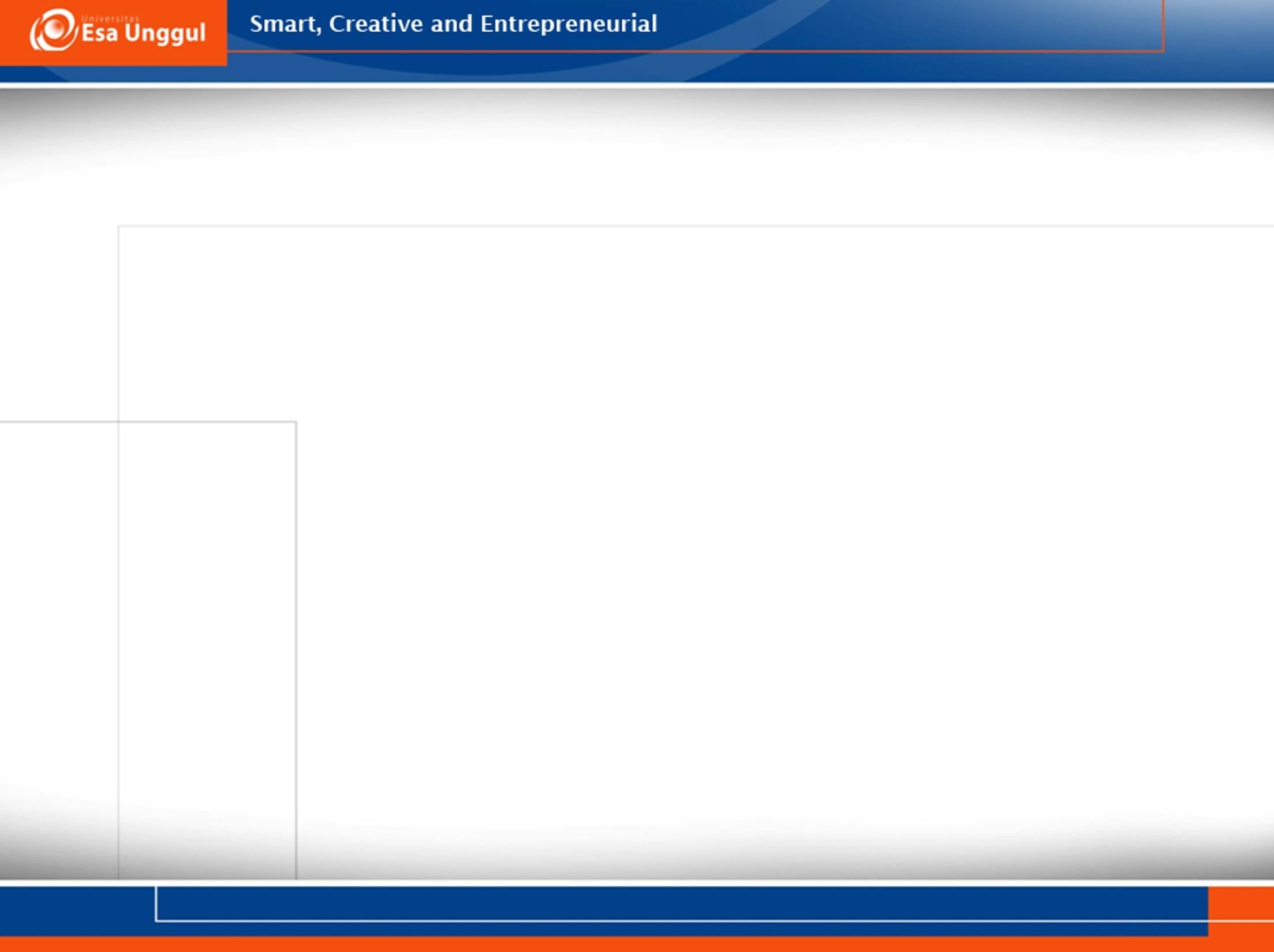 Anatomy of a Test Suite
Test Suite dapat berisi Test Plan, Test Script, Configuration Requirements (misalnya, untuk terhubung ke alat tes dan SUT), dan Alat Uji. Bergantung pada apa sedang diuji, beberapa atau semua komponen ini dapat disertakan dalam Test Suite. Biasanya, semua Test Suites perlu menyertakan, minimal, Test Plan dan Test Script.
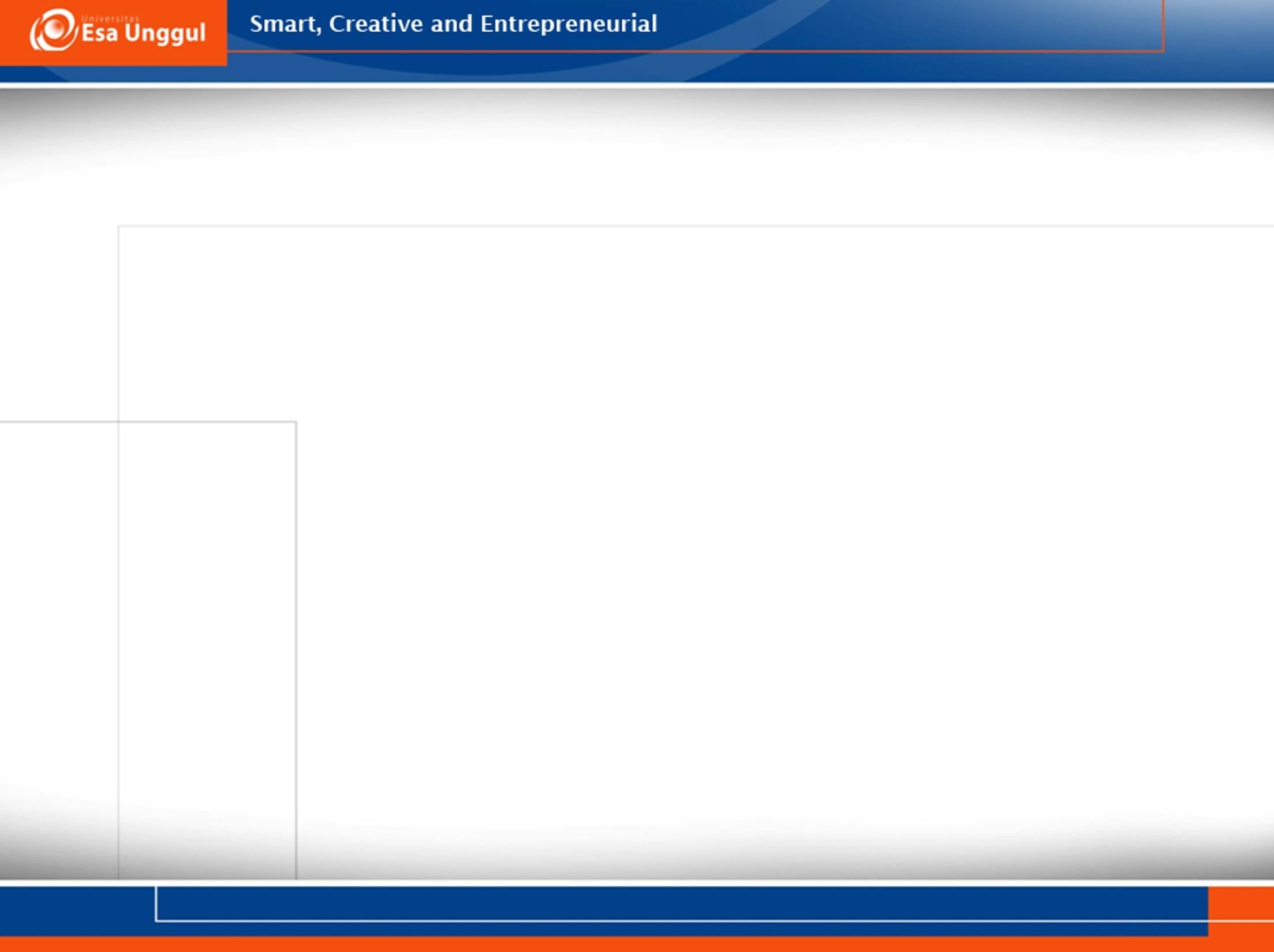 Anatomy of a Test Plan
Tujuan dari Test Plan adalah untuk memberikan pendekatan terdokumentasi untuk pengujian sebuah sistem untuk memastikan memenuhi persyaratan yang diberikan dalam spesifikasi. Pendekatannya harus sistematis dan harus berisi analisis cakupan uji.
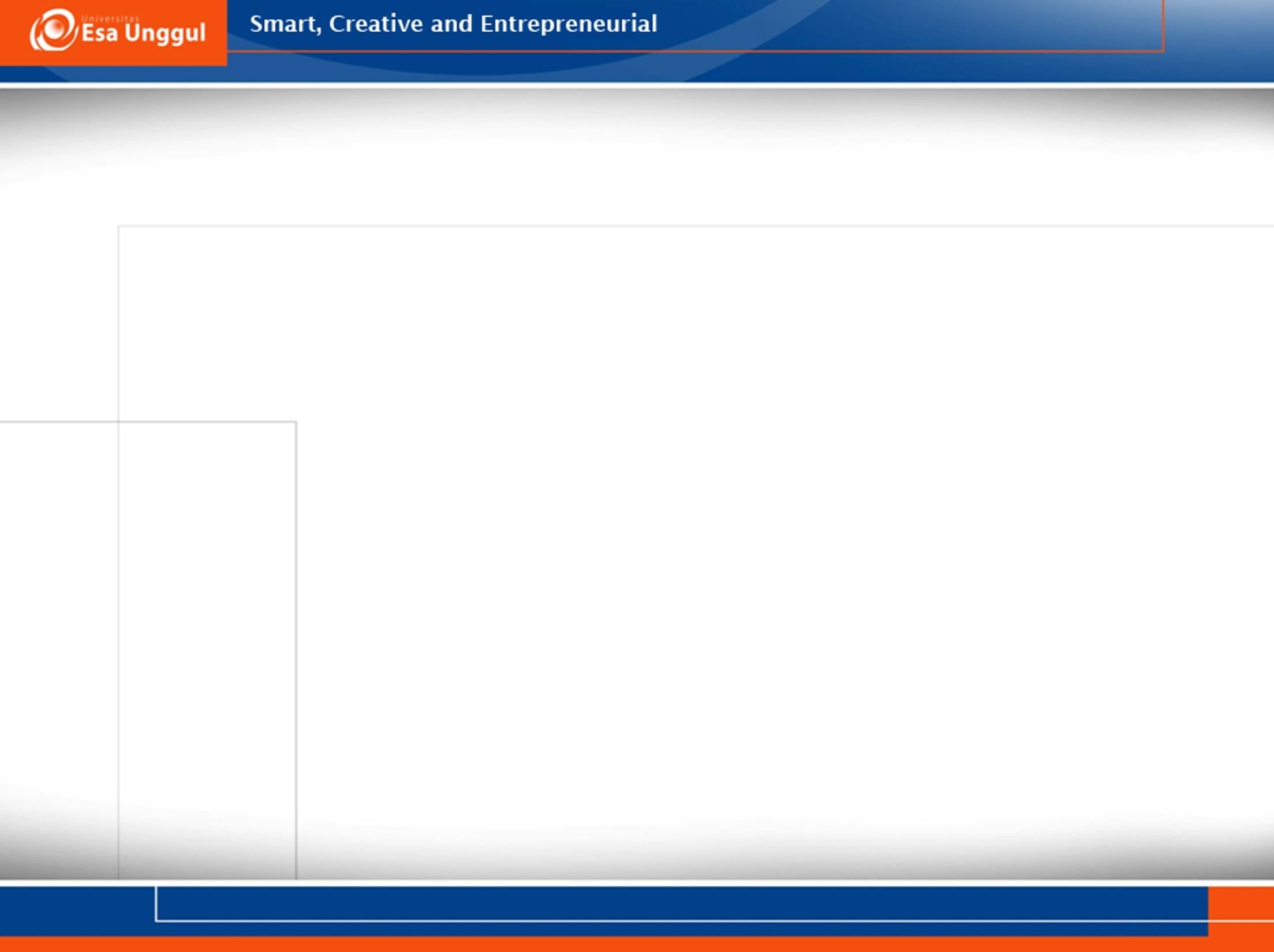 Anatomy of a Test Case
Kasus Uji dibuat untuk menargetkan persyaratan spesifik yang akan diuji. Ini persyaratan bisa tingkat tinggi, seperti kasus penggunaan kasus, atau tingkat rendah, seperti persyaratan olah pesan Kasus Uji biasanya mencakup komponen berikut:
Test Story-Purpose and Description
Pre-Condition
Langkah Uji
Uji Data
Pasca-Kondisi
Tujuan Uji
Kriteria evaluasi
Catatan untuk Administrator Uji
Pendapat umum
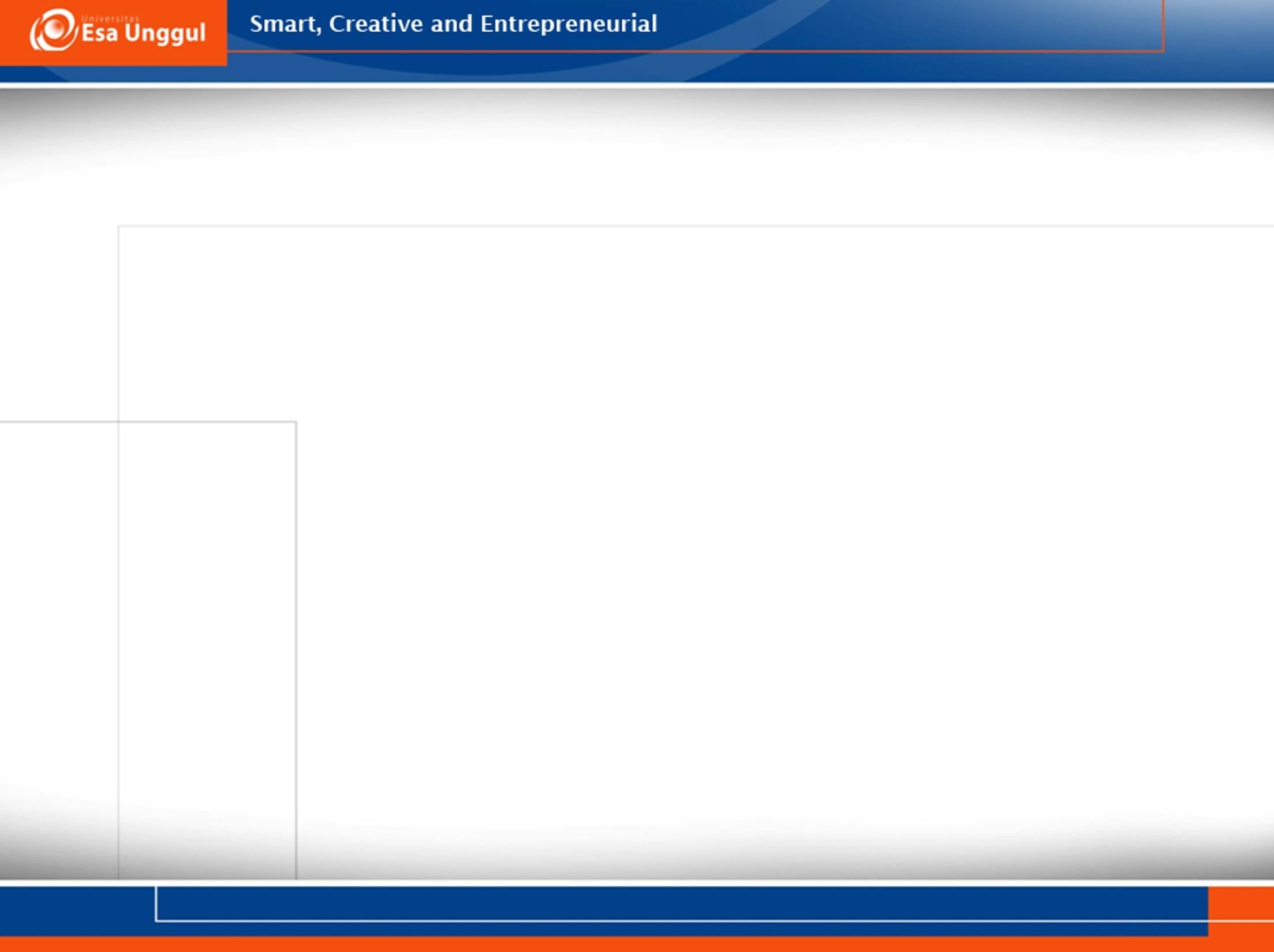 Anatomy of Test Step
Uji Kasus mengandung satu atau beberapa Langkah Uji. Langkah Uji memberikan instruksi atau operasi yang akan dilakukan oleh SUT, Test Tool, atau test administrator. Uji langkah dibuat untuk sejumlah tujuan, misalnya untuk test set up atau penilaian SUT. Langkah uji bisa manual atau otomatis. Perincian dari langkah uji adalah subjektif dan ditentukan oleh perancang kasus uji.
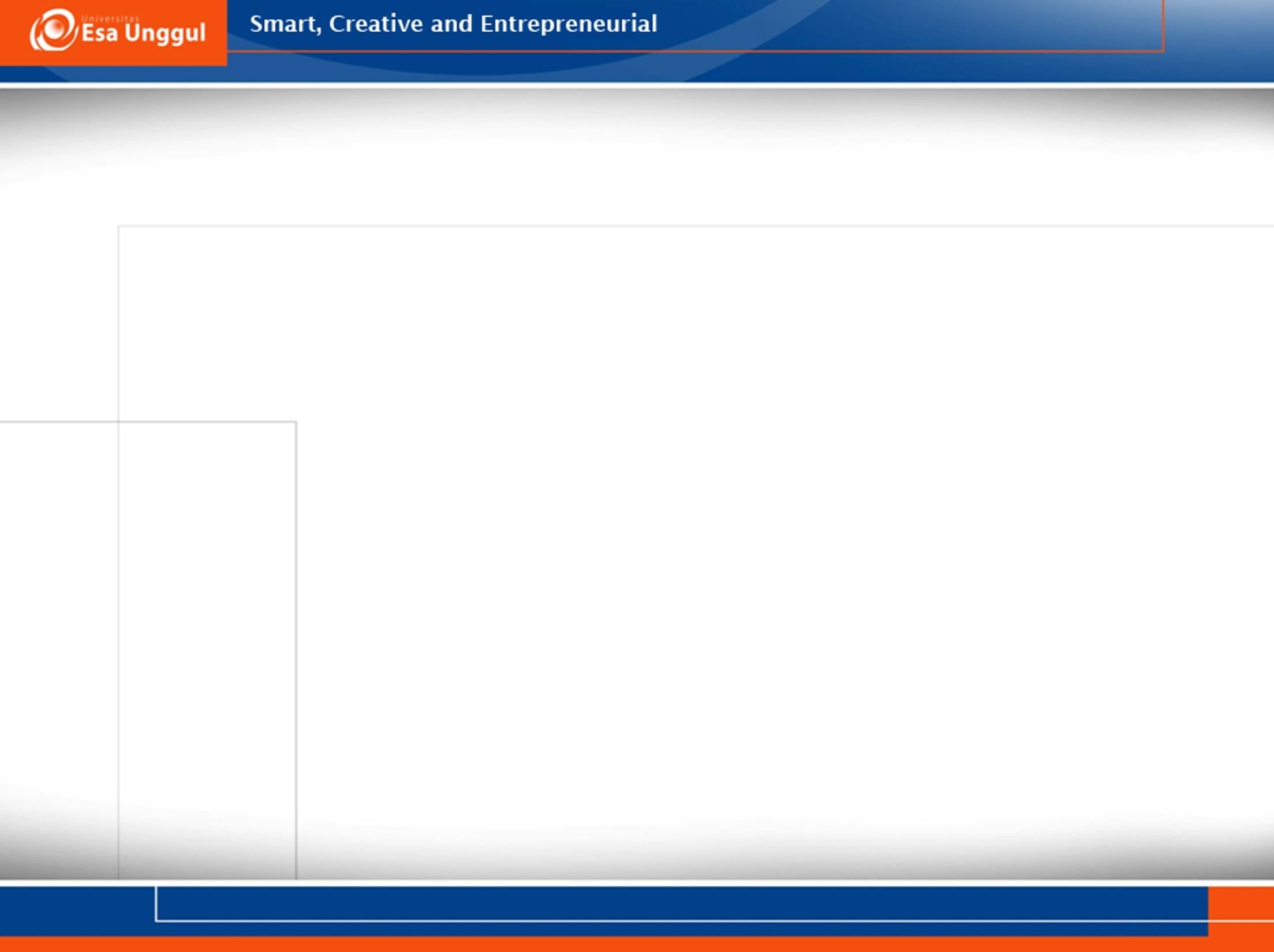 Test Data
Data yang terkait dengan Uji Kasus dirancang untuk menghasilkan stimulus tertentu atau tanggapan dari SUT. Data yang diuji dapat dikategorikan untuk menunjukkan sumbernya dan harapan untuk penggunaannya dalam proses pengujian. Misalnya beberapa data dapat dikategorikan sebagai sistem yang dihasilkan dimana ekspektasinya adalah sistemnya menciptakan data ini sebagai produk sampingan dari operasi sistem rutin. Membangkitkan waktu saat ini adalah satu kasus. Data lain mungkin dikategorikan sebagai uji kasus data tetap Di sini, Kasus Uji secara eksplisit membutuhkan data yang tepat untuk digunakan secara berurutan untuk mendukung penilaian.
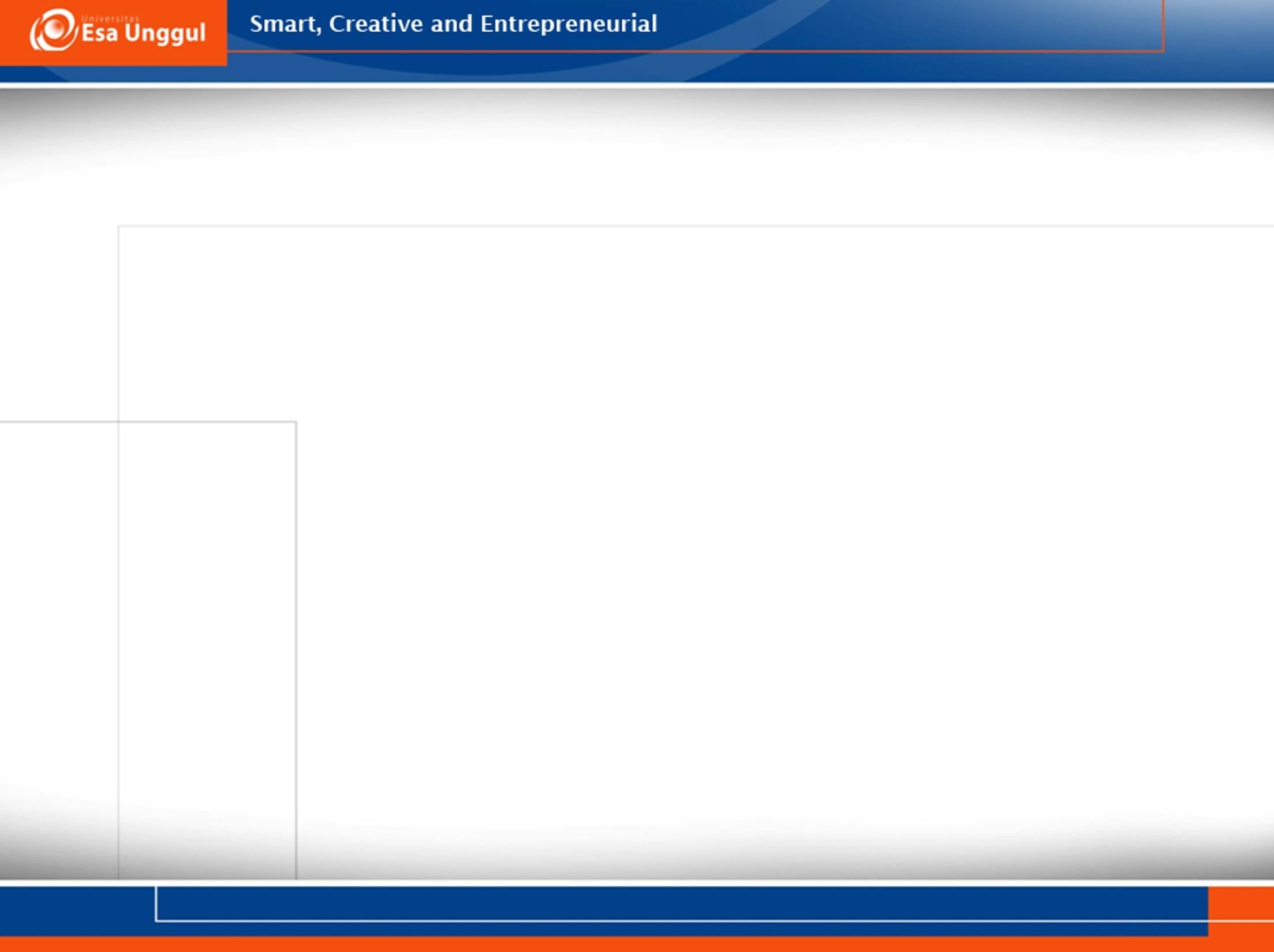 Test Script
Uji Script menyediakan keterkaitan erat yang menghubungkan Test Plan, Test Tool, dan SUT untuk melaksanakan tes. Hasil tes memberikan bukti seperti penilaian dapat dilakukan. Uji Script menunjukkan bagaimana bahan uji yang diberikan di Rencana Uji dan Alat Uji diterapkan untuk menguji SUT; dan skrip ini juga menjelaskan
langkah-langkah yang diperlukan untuk setup dan pelaksanaan tes, termasuk konfigurasi dari SUT.
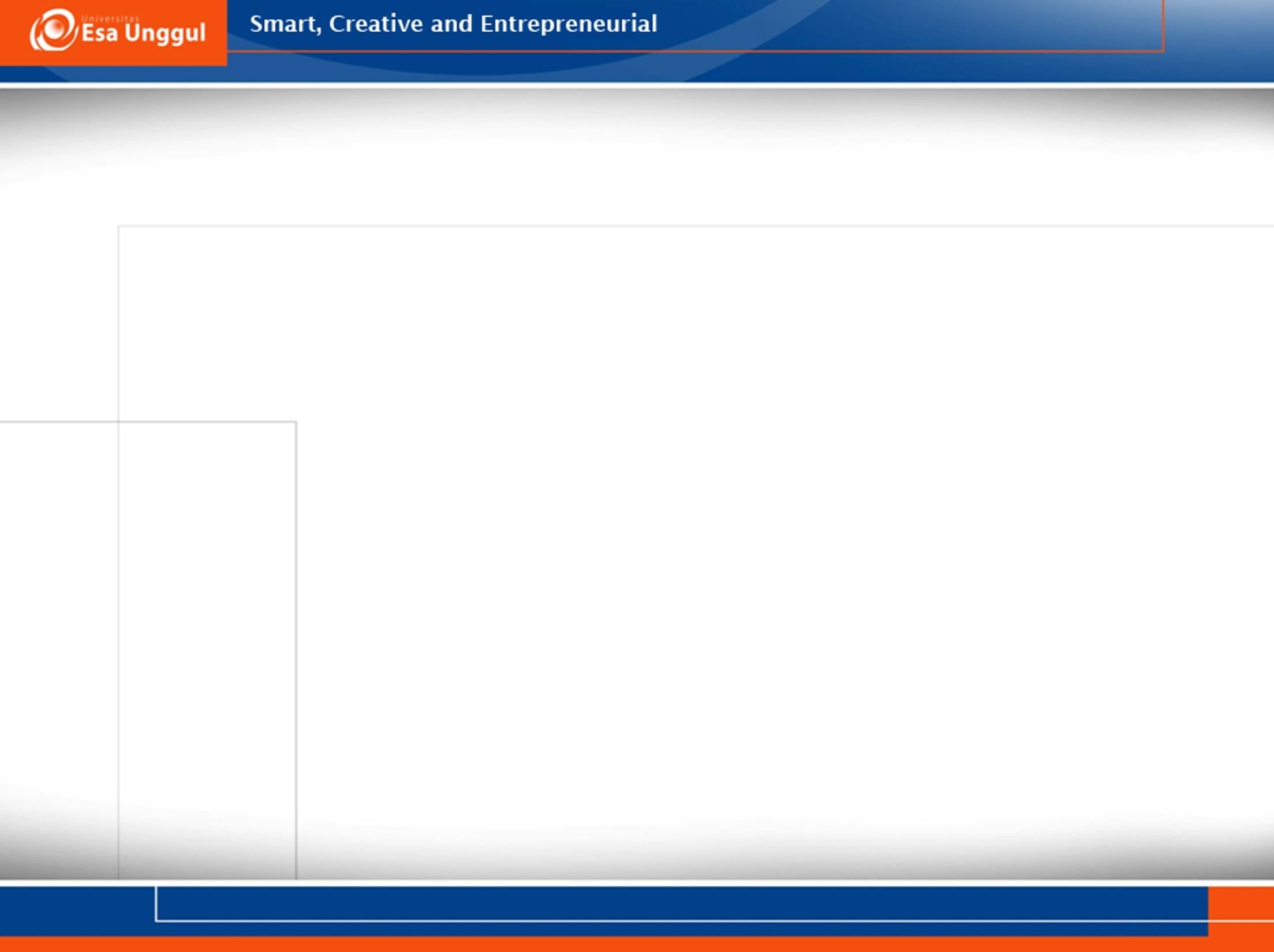 Inspection Document
Banyak persyaratan dapat diuji melalui otomasi yang diberikan oleh alat uji; tapi ada Beberapa kasus tidak layak untuk mengotomatisasi pengujian, atau tidak praktis melakukannya karena biayanya. Meskipun selalu lebih baik melakukan pengujian otomatis, Dalam keadaan tertentu penggunaan inspeksi diperlukan atau lebih tepat. Pengujian inspeksi melibatkan seorang proctor manusia dengan menggunakan daftar kriteria untuk diperiksa hasil pengujian. Daftar periksa kriteria disebut sebagai Inspeksi Dokumen atau Dokumen Juror. Dokumen Juror sering digunakan saat pengujian sistem penerimaan penggabungan data. Kriteria yang tercantum di Dokumen secara langsung terkait dengan stimulus yang diberikan kepada SUT sebagai bagian dari Uji Kasus, mis., Pesan yang dikirim ke sistem  rekaman kesehatan elektronik (EHR-S).
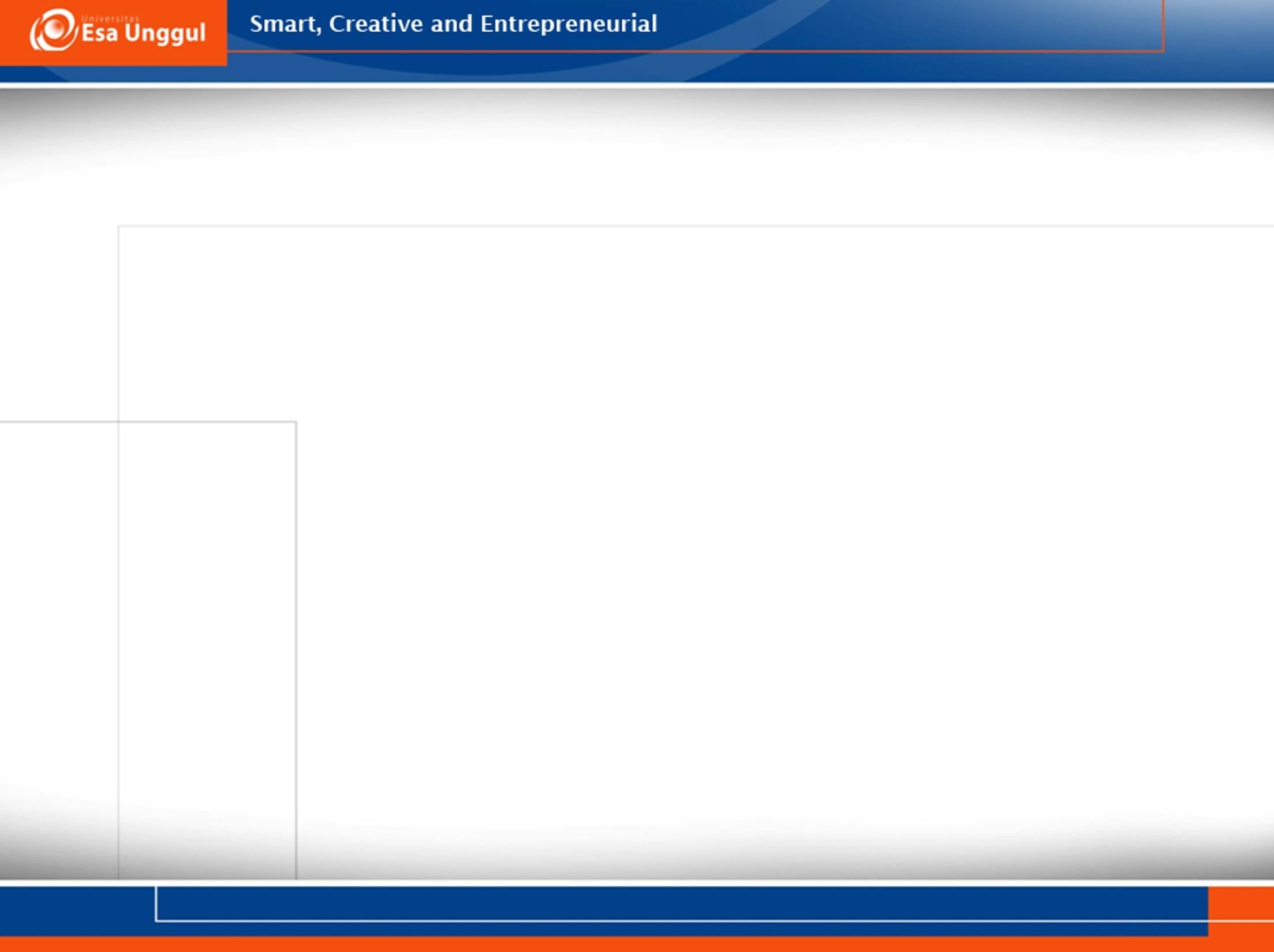 Test Artifact
Uji Artifact terdiri dari bahan yang digunakan untuk mengevaluasi Objek Uji (mis., Sebuah pesan atau layar EHR-S). Artefak Uji berasal dari persyaratan yang dinyatakan dalam spesifikasi seperti panduan pelaksanaan, profil kesesuaian, template, atau peraturan. Uji Artifact berisi Test Assertions.
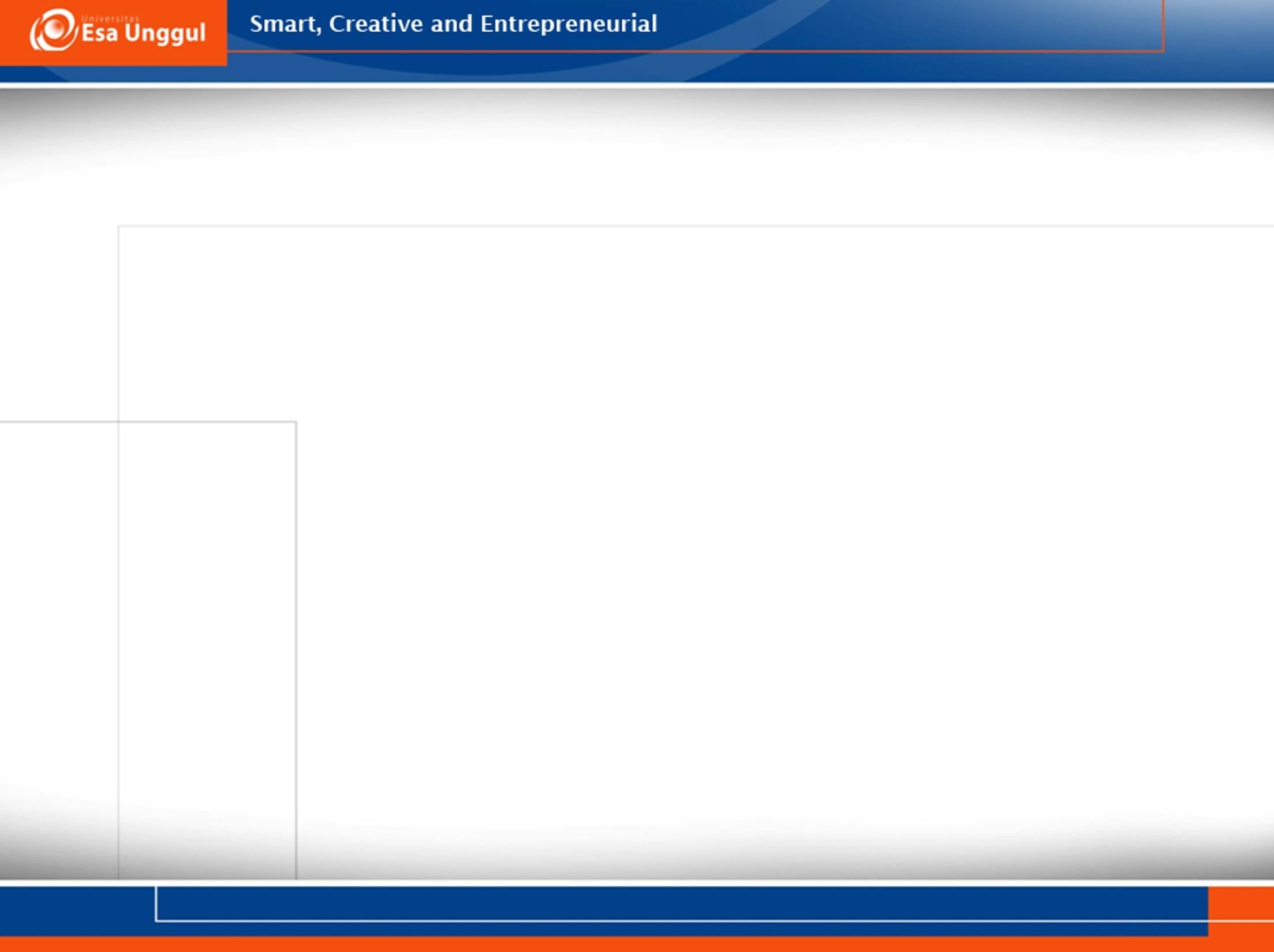 Test Script
Uji Script menyediakan keterkaitan erat yang menghubungkan Test Plan, Test Tool, dan SUT untuk melaksanakan tes. Hasil tes memberikan bukti seperti penilaian dapat dilakukan. Uji Script menunjukkan bagaimana bahan uji yang diberikan di Rencana Uji dan Alat Uji diterapkan untuk menguji SUT; dan skrip ini juga menjelaskan
langkah-langkah yang diperlukan untuk setup dan pelaksanaan tes, termasuk konfigurasi dari SUT.